Bank ManagementLecture #9
Bülent Şenver
bulentsenver@gmail.com
We will Learn This Week?
1. Types of Interest Risks
2. Bank Interest Strategies
3. Loan Management
4. Types of Loans
5. Types of Loan Risks
6. 6 C’s of Loan Management
7. 5 P’s of Loan Management
bulentsenver@gmail.com
2
Interest Risks
bulentsenver@gmail.com
3
Banking Risks – Interest Risk
Interest Risk:

“The risk of making losses by a bank due to the changes in Interest Income and/or Interest Expense of the bank arising from either changes in market conditions or changes in the interest characteristics of the bank’s Interest Earning assets and/or Interest Bearing Liabilities”
bulentsenver@gmail.com
4
Banking Risks – Interest Risks
1. Interest Rate Risk
2. Interest Sensitivity Gap Risk
3. Basis Risk
4. Embedded Option Risk
5. Yield Curve Risk
6. Price Risk
7. Reinvestment Risk
8. Net Interest Position Risk
bulentsenver@gmail.com
5
Interest Sensitivity Gap Strategy(IRSA-IRSL)
bulentsenver@gmail.com
6
Loan Management
bulentsenver@gmail.com
7
Loan Management-Loan Types
Borrower type:	-Retail (individual) Loans	-Corporate Loans
Maturity type:	-Short-term Loans	-Medium-term Loans	-Long-term Loans
bulentsenver@gmail.com
8
Loan Management-Loan Types
Currency type:	-Local Currency Loans	-Foreign Currency Loans
Where used:	-Working capital Loans       -Consumer Loan	-Import Loans                       -Mortgage Loan	-Export Loans                        -Auto Loan	-Investment Loan                 -Credit Card Loan
bulentsenver@gmail.com
9
Loan Management-Loan Types
Security type:	-Secured Loans	-Unsecured Loans
Risk type:	-Cash Loans (shown on balance sheet)	-Non-Cash Loans (shown as off balance sheet      item) e.g. Contingent Liabilities and    Commitments
bulentsenver@gmail.com
10
Loan Management-Loan Risk
1. Default Risk, collection, recoverability risk
2. Yield Risk, return risk
3. Concentration risk
4. Diminishing security risk
5. Ethical risk 
6. Big Loan Risk
7. Country Risk
8. Sovereign Risk
bulentsenver@gmail.com
11
Loan Management-Loan Risk
9.Compliance risk
10.Indemnification risk
11.Excessive Loan Growth risk
12.NPL Non-Performing Loan growth risk
13.Maturity missmatch risk
14.Profitability, yield risk
15.Capital Adequacy need risk
16.Reputation Risk due to illegal loan pocess
bulentsenver@gmail.com
12
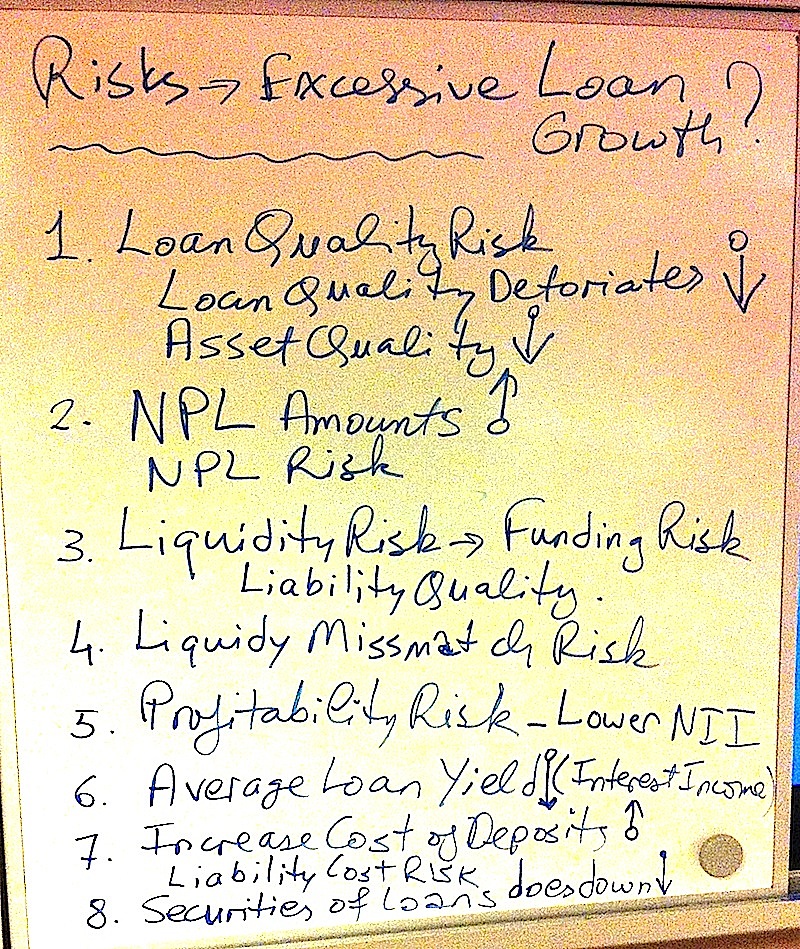 bulentsenver@gmail.com
13
6 C’s of Loan Management
1. Capacity- The ability of a borrower to pay the loan back.
2. Character- Willingness of the borrower to pay the loan back
3. Capital – Is the borrower’s existing capital sufficient? Can the borrower’s share holders increase the capital of the company when needed?
bulentsenver@gmail.com
14
6 C’s of Loan Management
4. Collateral- Can the borrower give to the bank proper collateral, guarantee to cover the loan in case there is a default in future?
5. Conditions- Is country, sector, holding, company & loan conditions suitable to give the loan? 
6. Compliance- Does the bank & the borrower comply with laws, regulations & ethics?
bulentsenver@gmail.com
15
5 P’s of Non Performing Loans
How to control NPL?
1. Philosophy
2. Policies
3. Procedures
4. Pricing
5. People
bulentsenver@gmail.com
16